Deep Screen Space
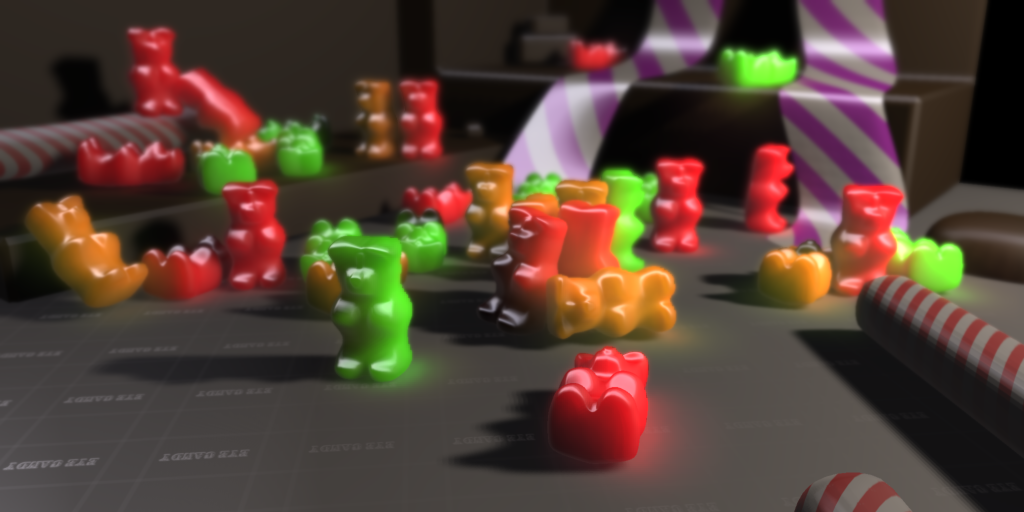 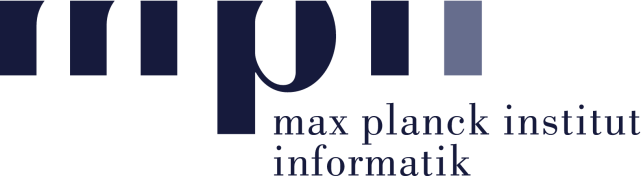 Oliver Nalbach, Tobias Ritschel, Hans-Peter Seidel
Screen Space Shading
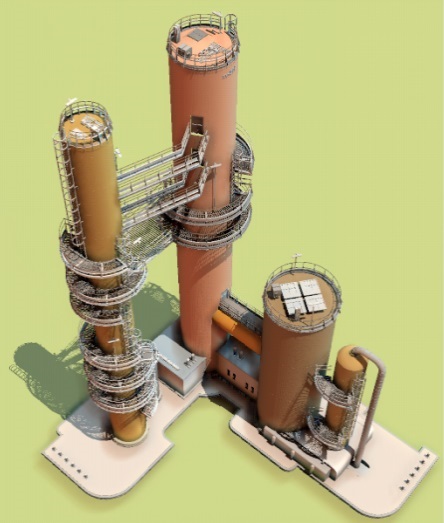 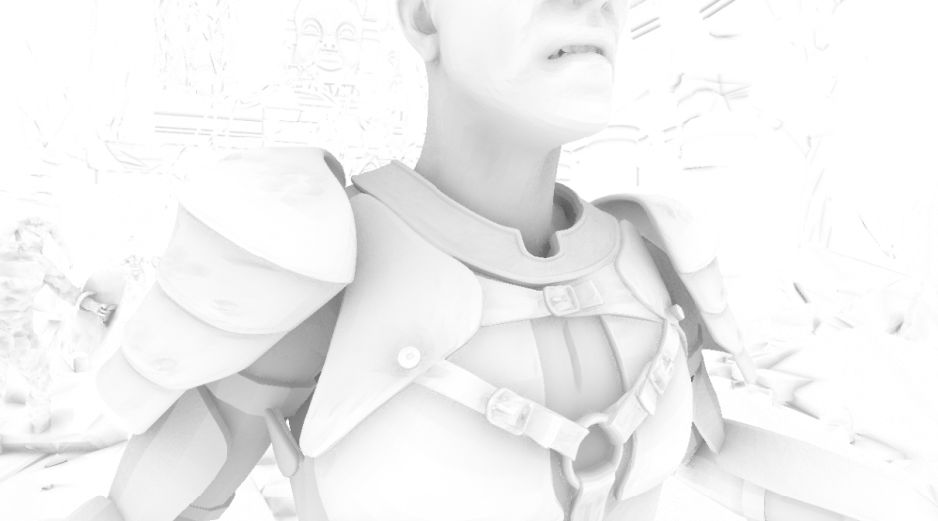 [Ritschel et al. ‘09]
[Bavoil et al. ‘08]
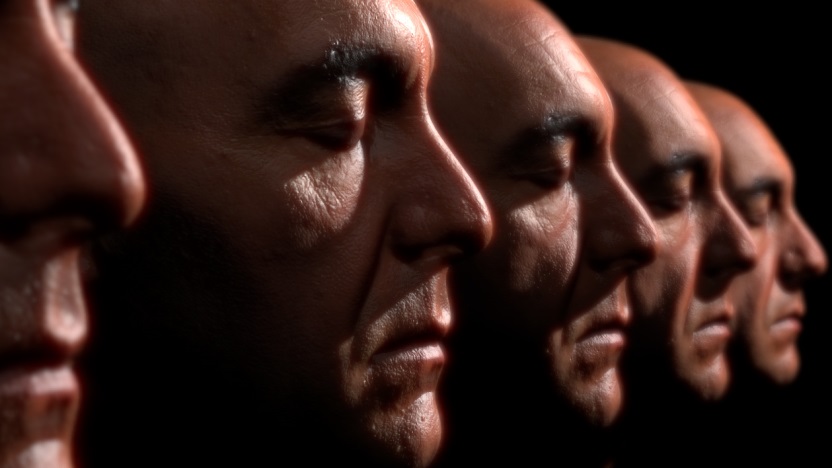 [Jimenez et al. ‘09]
3/15/2014
Oliver Nalbach - Deep Screen Space
2
Gathering in Screen Space
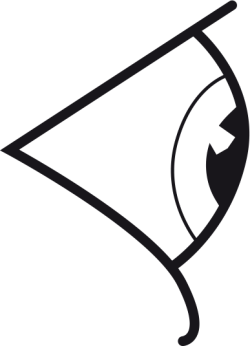 3/15/2014
Oliver Nalbach - Deep Screen Space
3
Screen Space  Tradeoffs
Advantages
Disadvantages
Fast computation
Inherently dynamic
Versatile
Ambient occlusion
Indirect light
Scattering
Depth of field
Typically used for small effect distances
Strong view dependency
Grazing angles
Occlusions
3/15/2014
Oliver Nalbach - Deep Screen Space
4
Example: Missing Occlusions
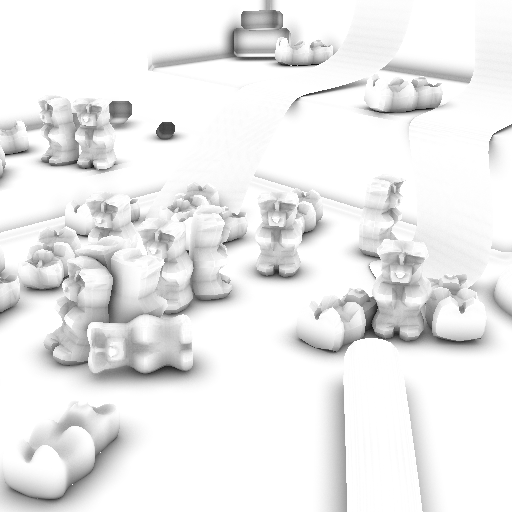 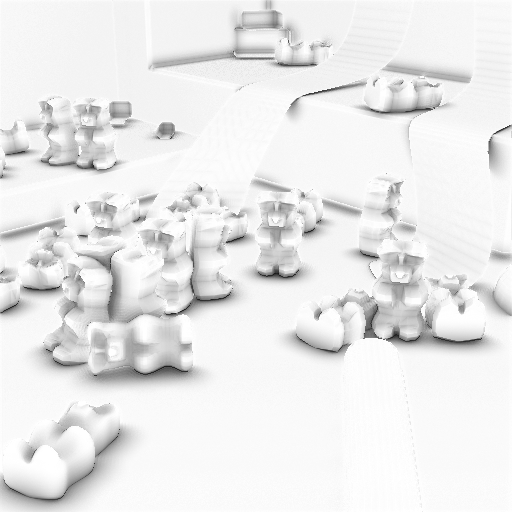 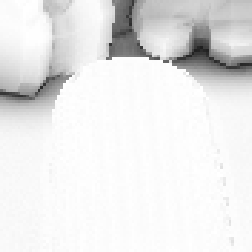 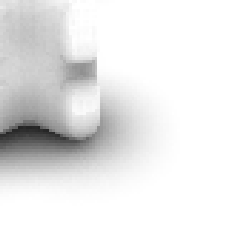 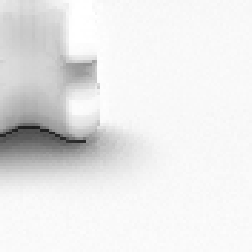 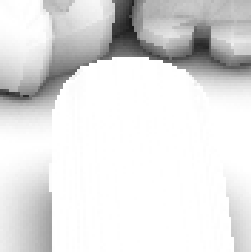 Raytracing
Horizon Based AO
[Bavoil et al. 2008]
3/15/2014
Oliver Nalbach - Deep Screen Space
5
“Deep” Screen Space
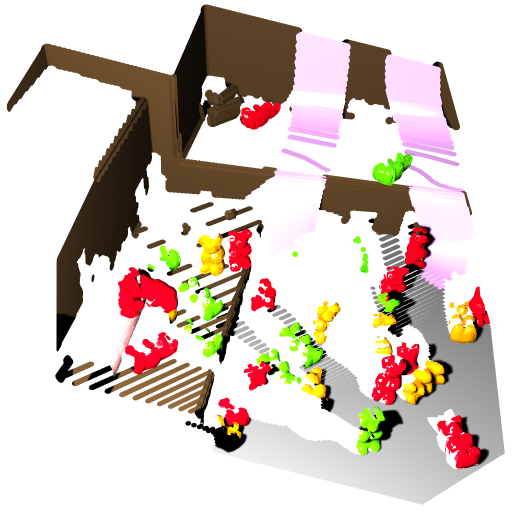 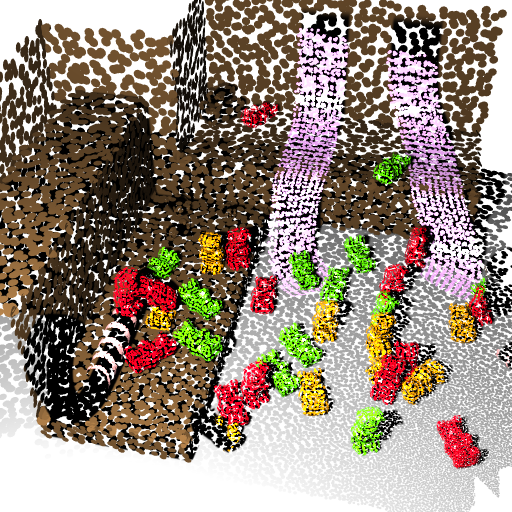 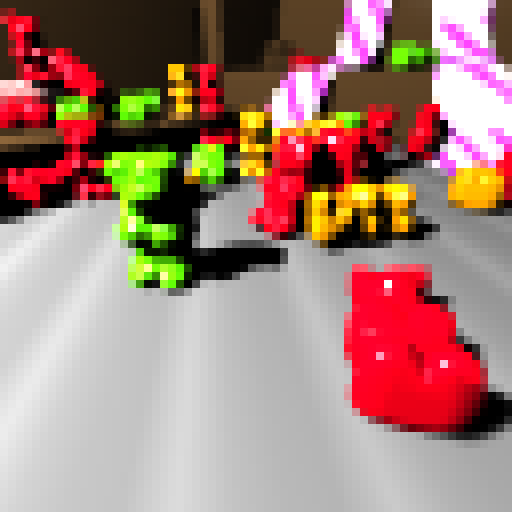 Framebuffer
Screen space information
Deep screen space information
3/15/2014
Oliver Nalbach - Deep Screen Space
6
Two Necessary Steps
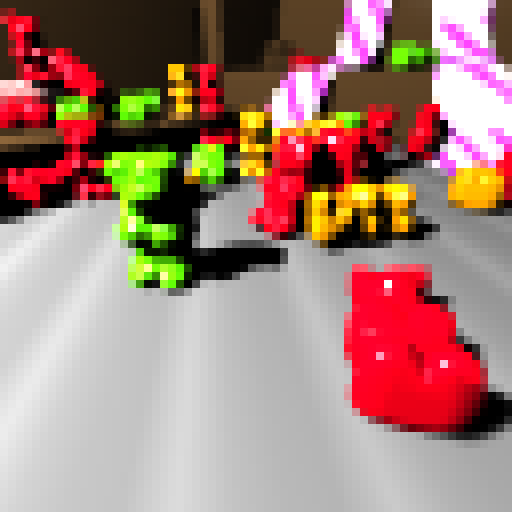 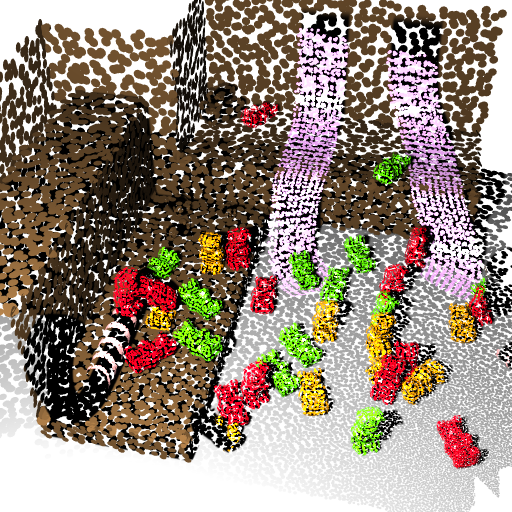 ?
?
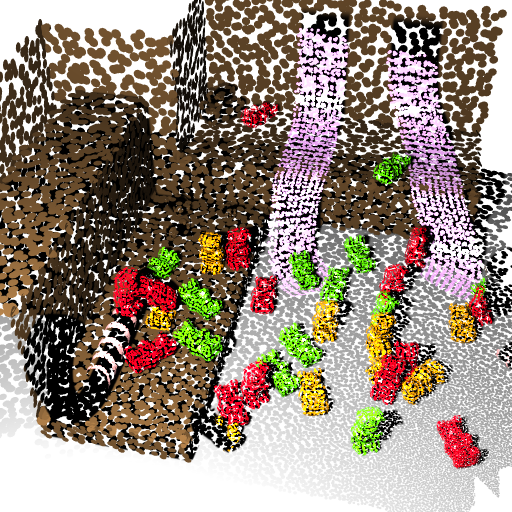 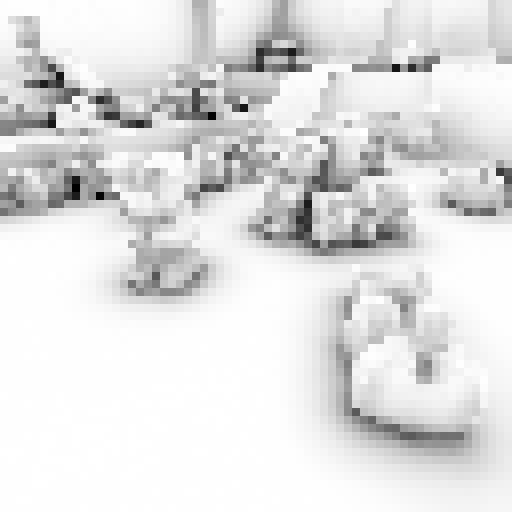 3/15/2014
Oliver Nalbach - Deep Screen Space
7
Distance-dependent Surfel Radii
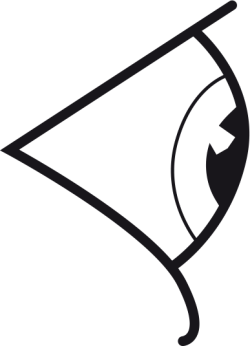 3/15/2014
Oliver Nalbach - Deep Screen Space
8
Two Necessary Steps
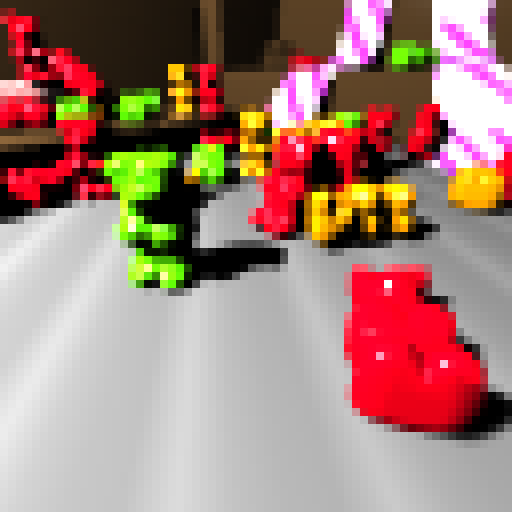 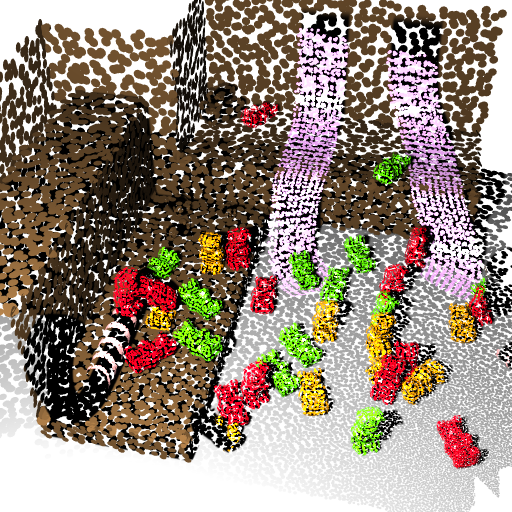 ?
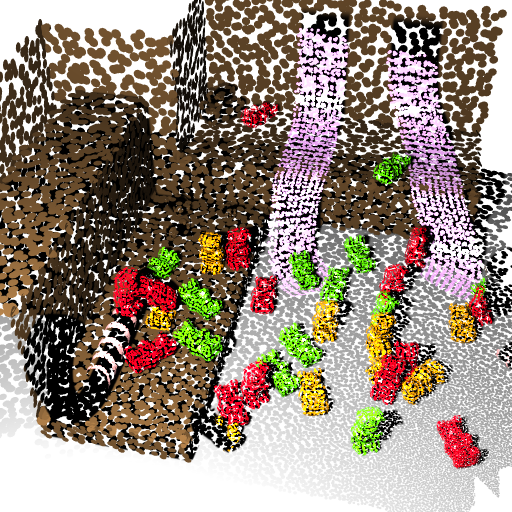 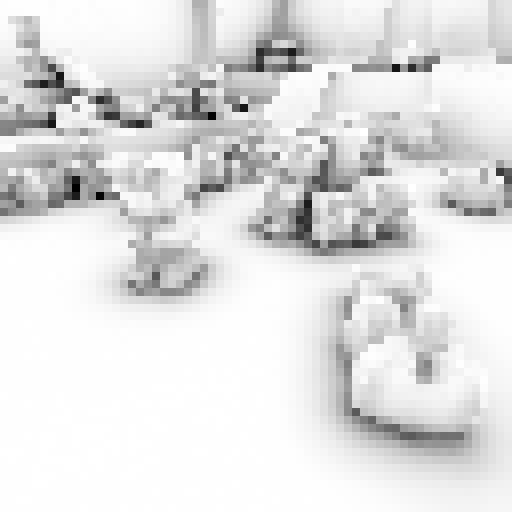 3/15/2014
Oliver Nalbach - Deep Screen Space
9
Distance-dependent Accuracy
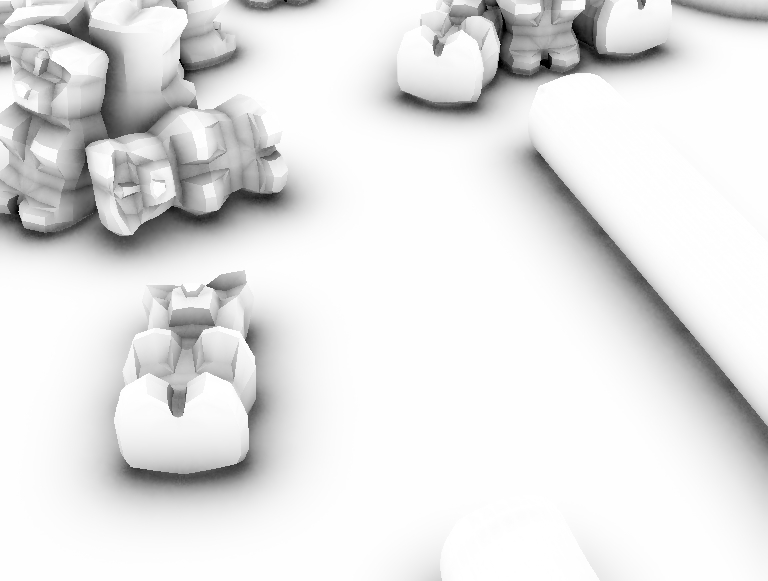 3
2
2
Level
of
Detail
1
surfel
1
1
3/15/2014
Oliver Nalbach - Deep Screen Space
10
How to Sub-Sample?
Low Resolution, Many Samples
High Resolution, Few Samples
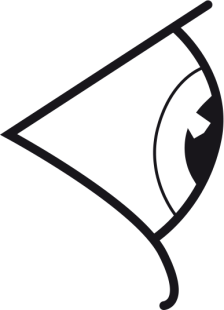 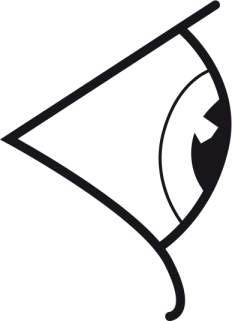 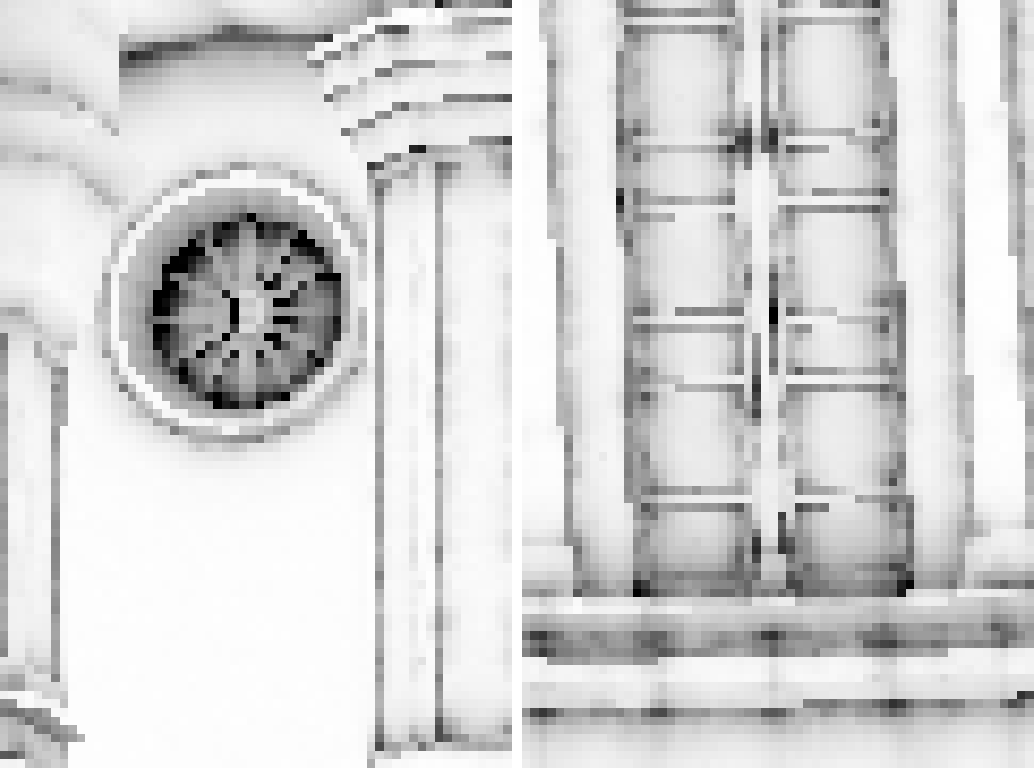 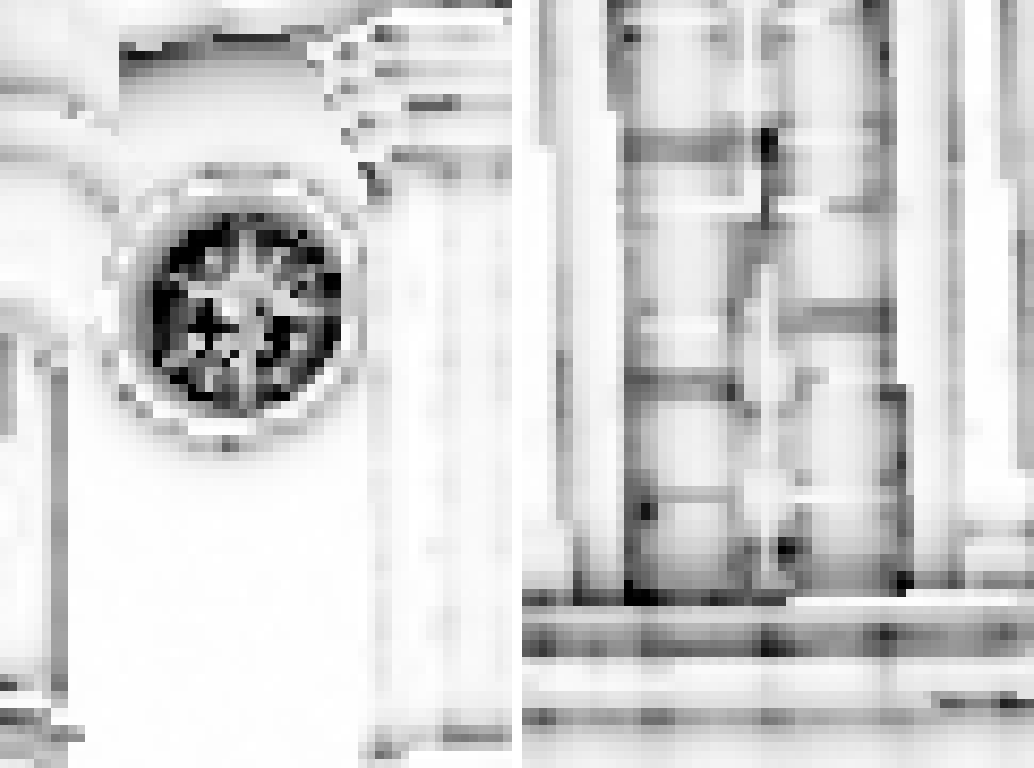 3/15/2014
Oliver Nalbach - Deep Screen Space
11
Gathering from Hierarchy?
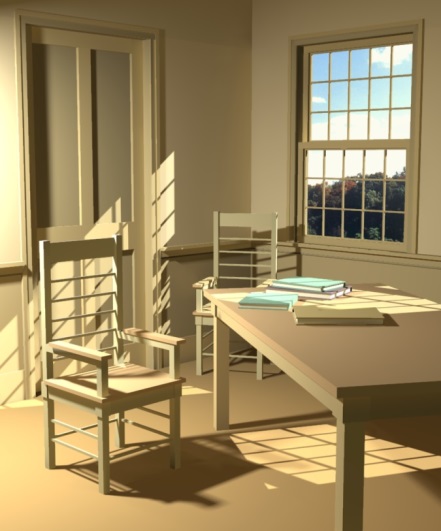 [Lischinski et al. 1993]
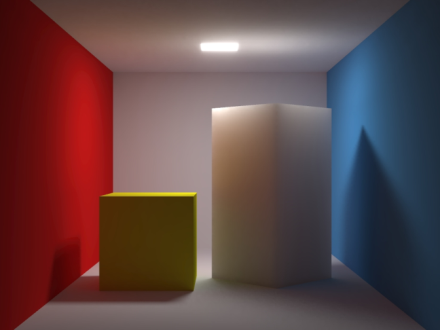 [Jensen & Buhler 2002]
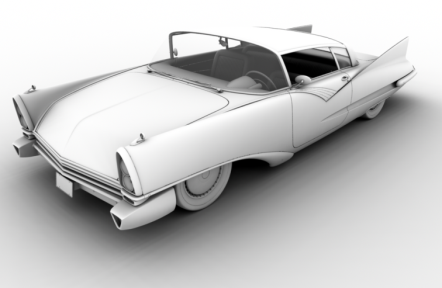 [Christensen 2008]
3/15/2014
Oliver Nalbach - Deep Screen Space
12
Shell Splatting Idea
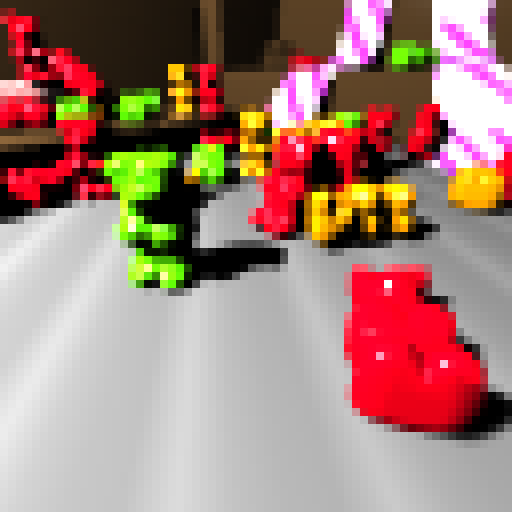 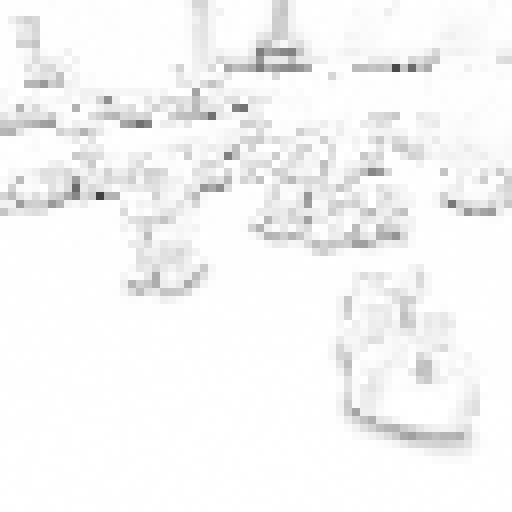 Shell 0
Sampling: 1/1
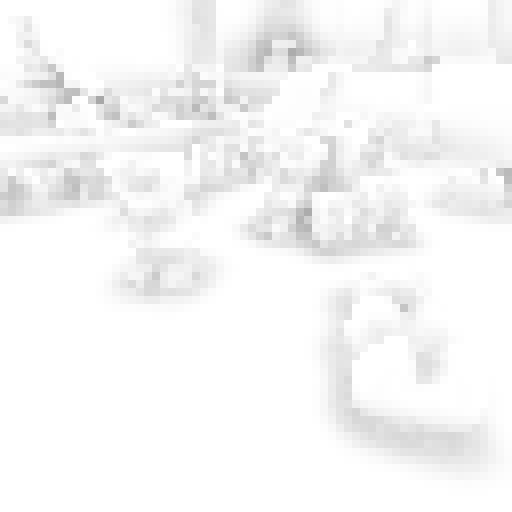 Shell 1
Sampling: 1/4
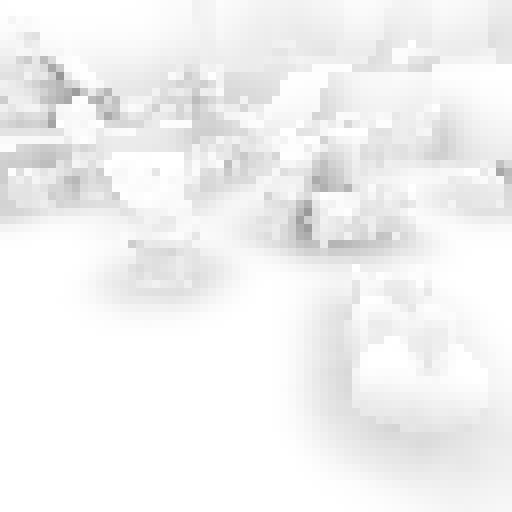 Shell 2
Sampling: 1/16
3/15/2014
Oliver Nalbach - Deep Screen Space
13
Our Pipeline
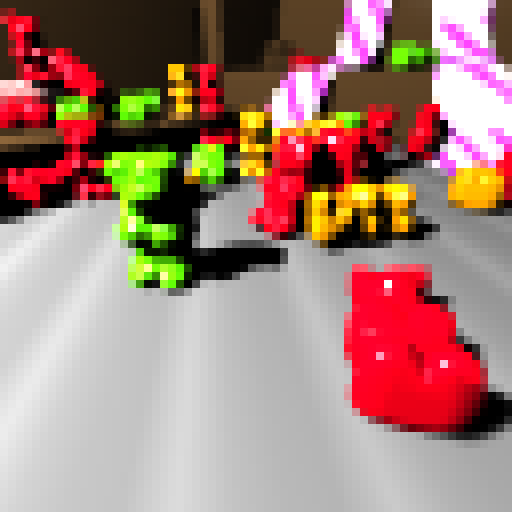 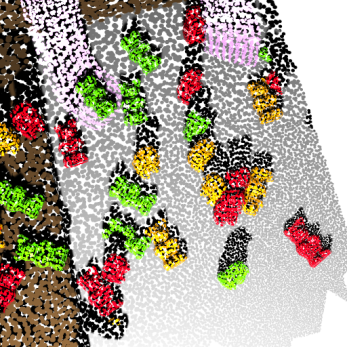 1
2
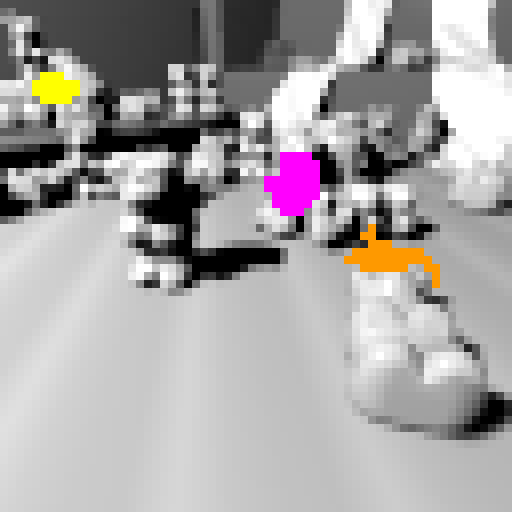 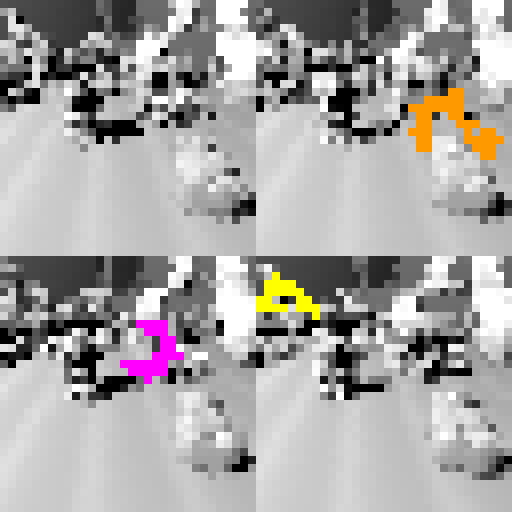 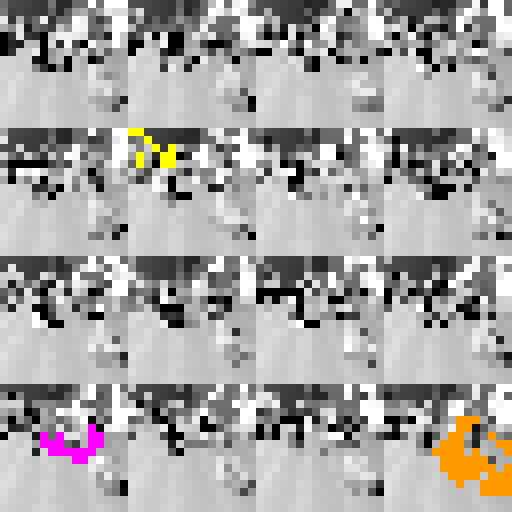 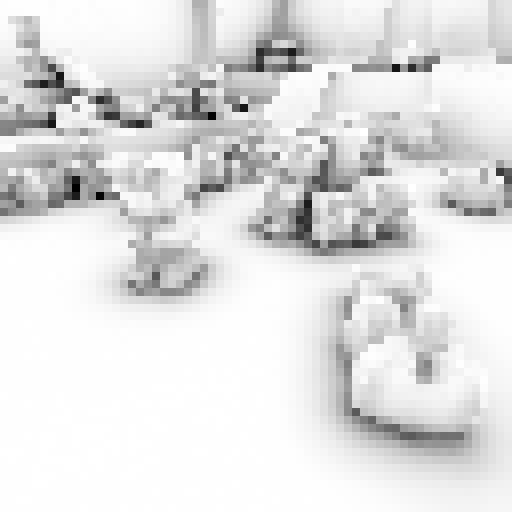 3
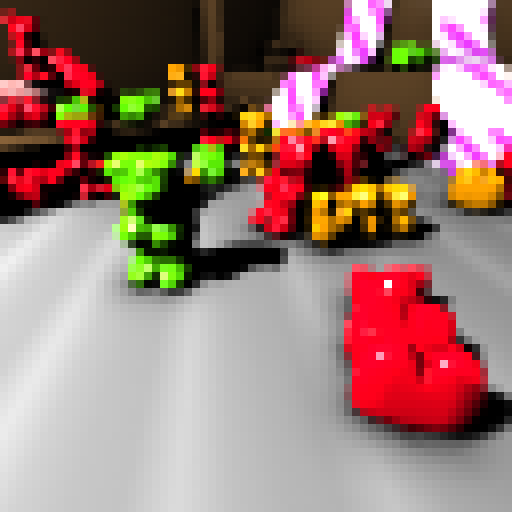 4
3/15/2014
Oliver Nalbach - Deep Screen Space
14
Hardware Surfel Cloud Generation
Hardware tessellation
… in point mode
3/15/2014
Oliver Nalbach - Deep Screen Space
15
Problem: Protruding Surfels
Move surfels towards center
3/15/2014
Oliver Nalbach - Deep Screen Space
16
Shell Splatting Implementation
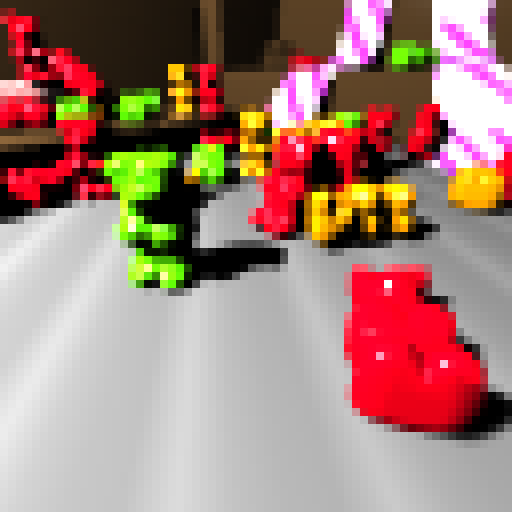 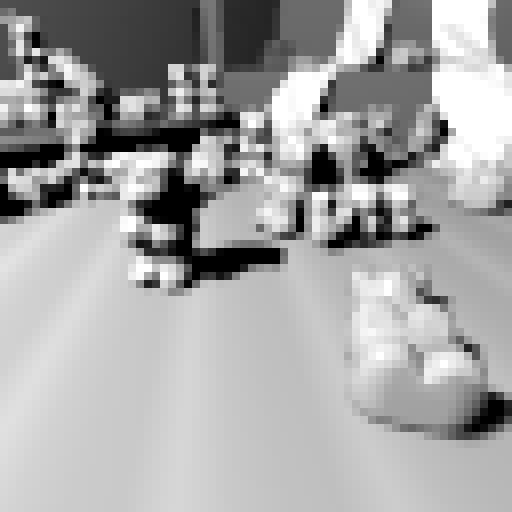 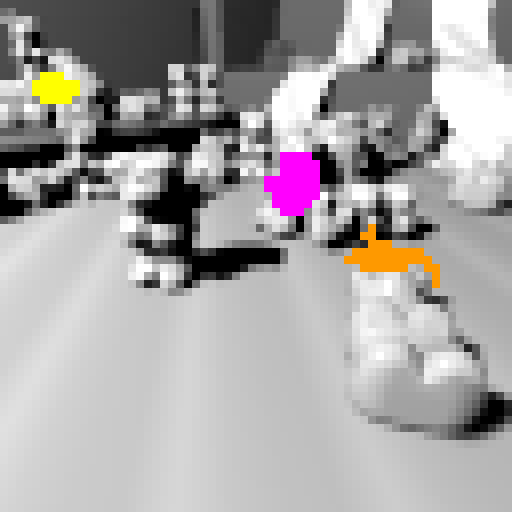 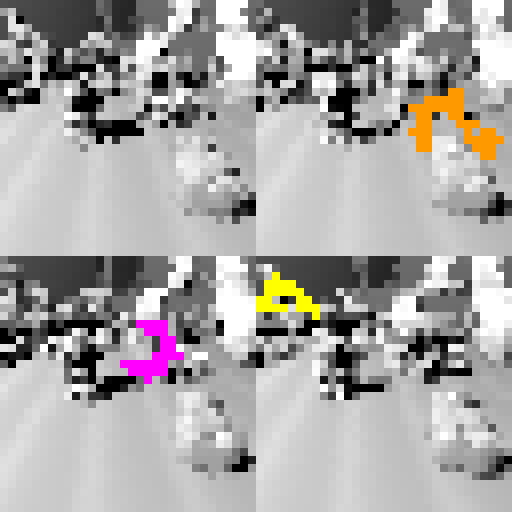 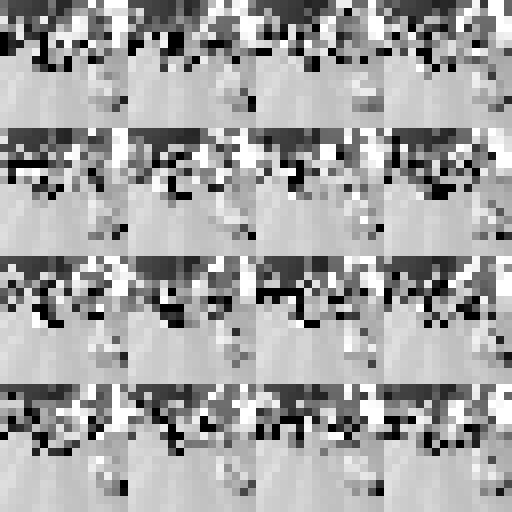 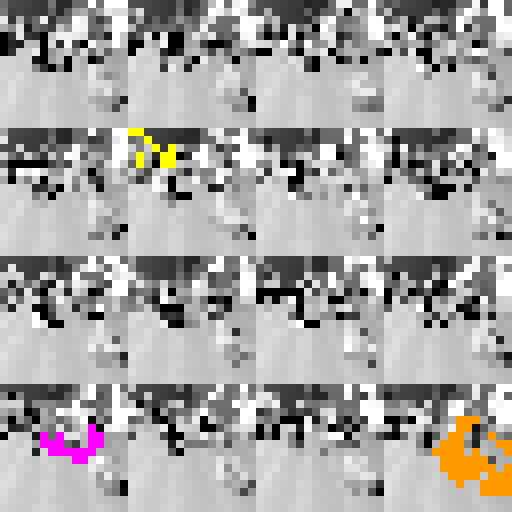 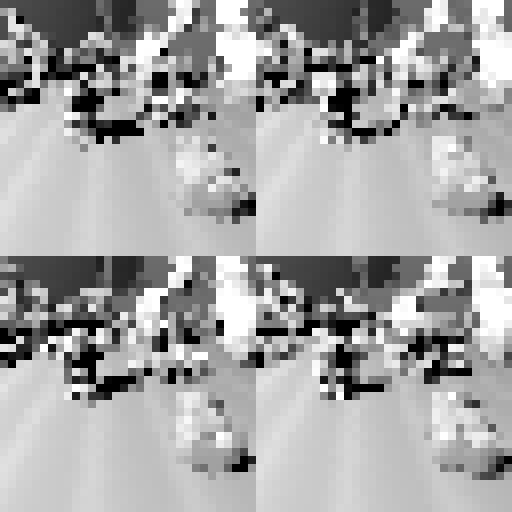 Level 0
Level 1
Level 2
3/15/2014
Oliver Nalbach - Deep Screen Space
17
How to Compute the Splat Size?
3/15/2014
Oliver Nalbach - Deep Screen Space
18
Joint Bilateral Blurring
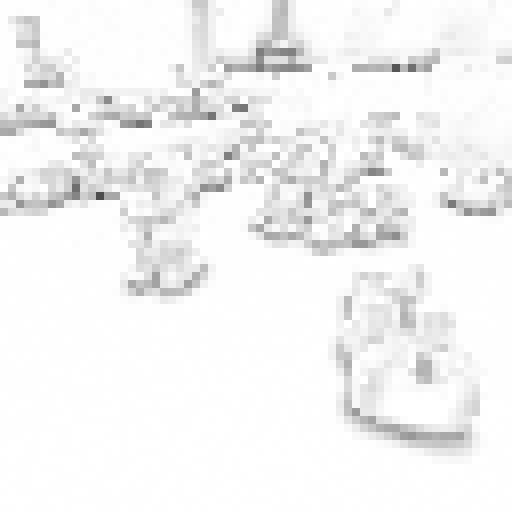 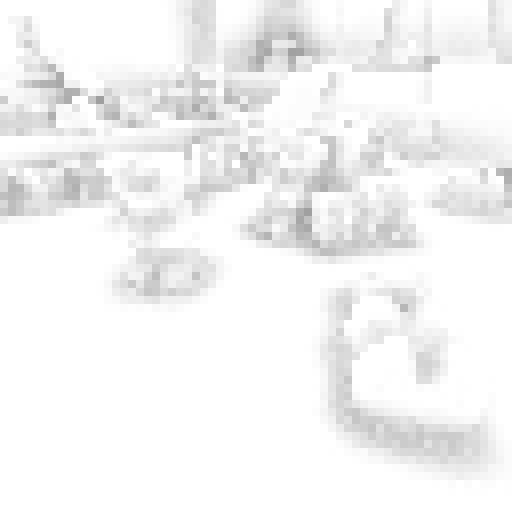 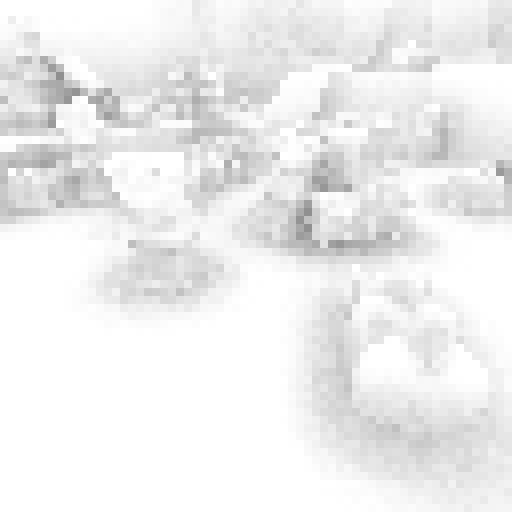 Level 0
Level 1
Level 2
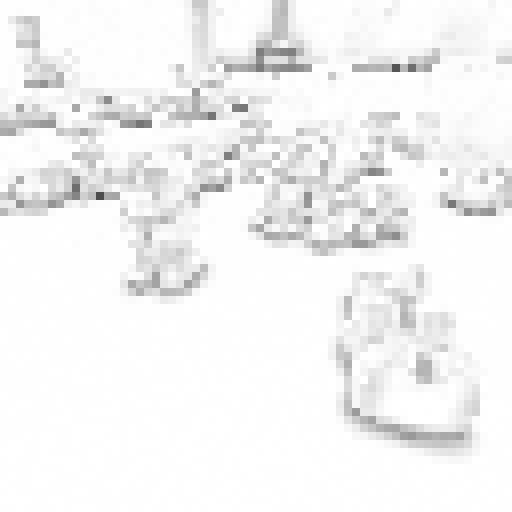 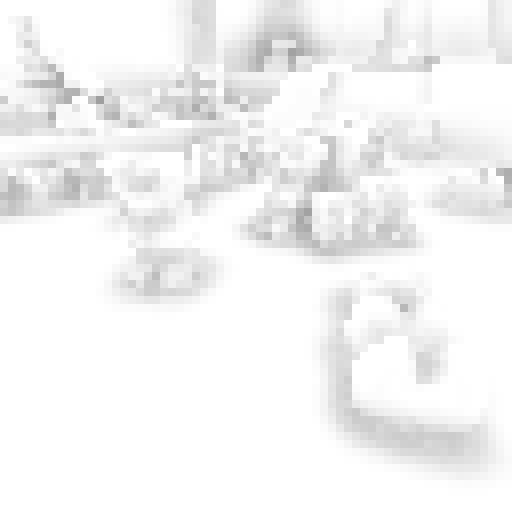 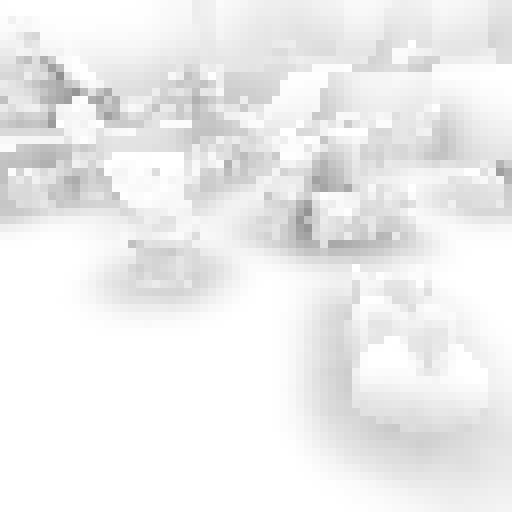 Level 0
Level 1
Level 2
3/15/2014
Oliver Nalbach - Deep Screen Space
19
Combining the Levels
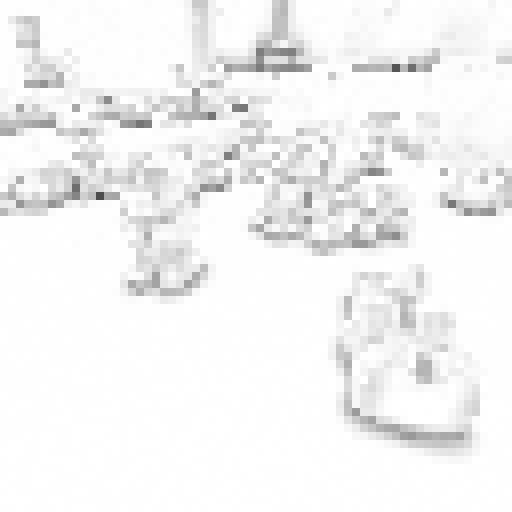 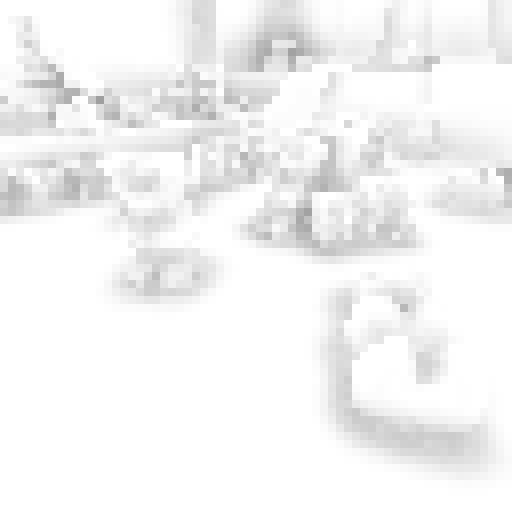 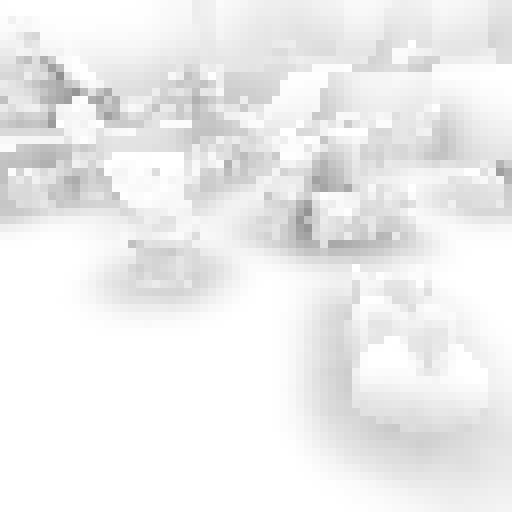 Level 0
Level 1
Level 2
+
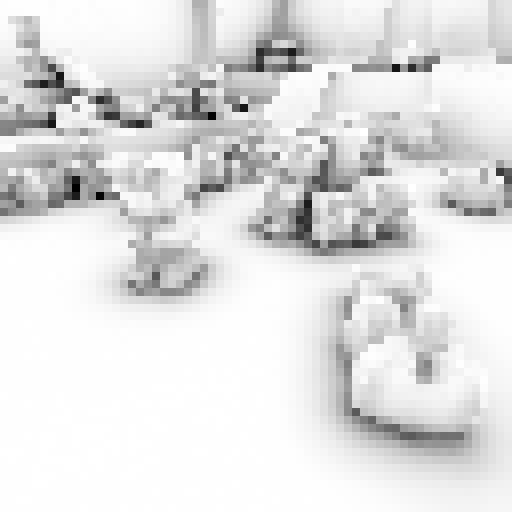 3/15/2014
Oliver Nalbach - Deep Screen Space
20
Application: Ambient Occlusion
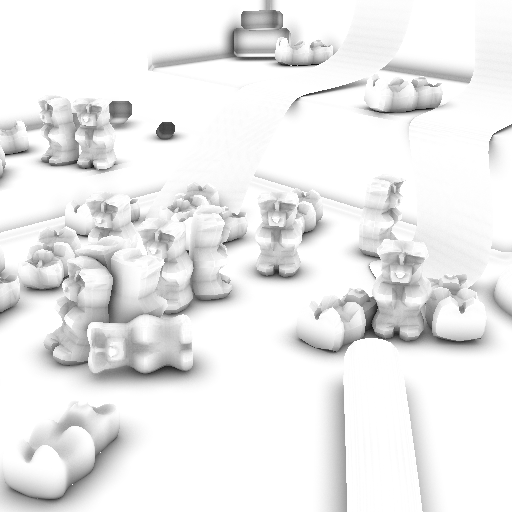 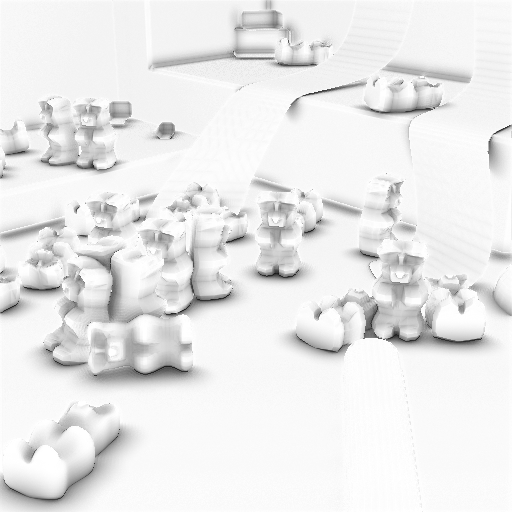 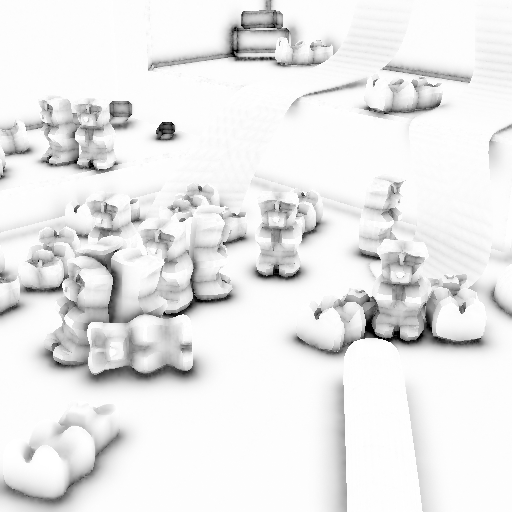 10 ms
22 ms
> 1 s
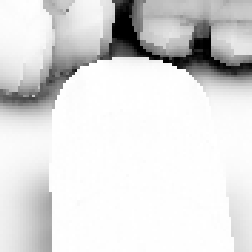 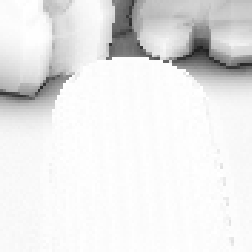 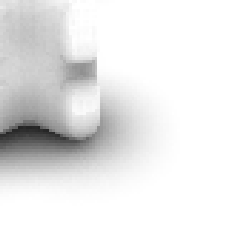 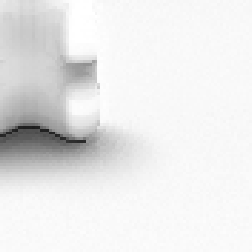 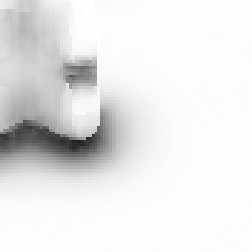 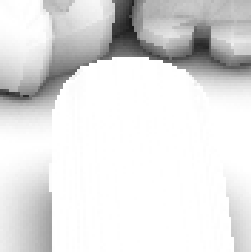 Deep screen space AO
Raytracing
Horizon Based AO
[Bavoil et al. 2008]
3/15/2014
Oliver Nalbach - Deep Screen Space
21
Application: Sub-surface Scattering
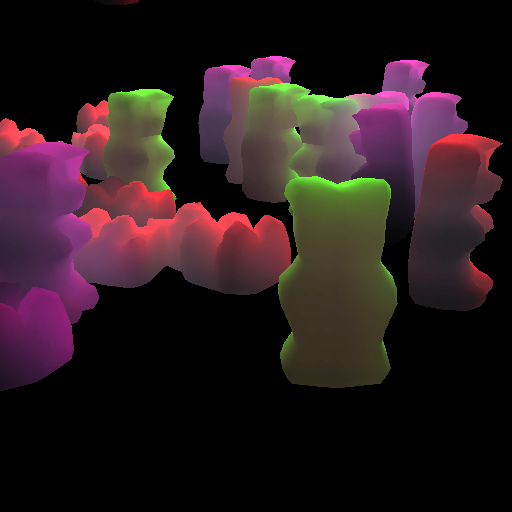 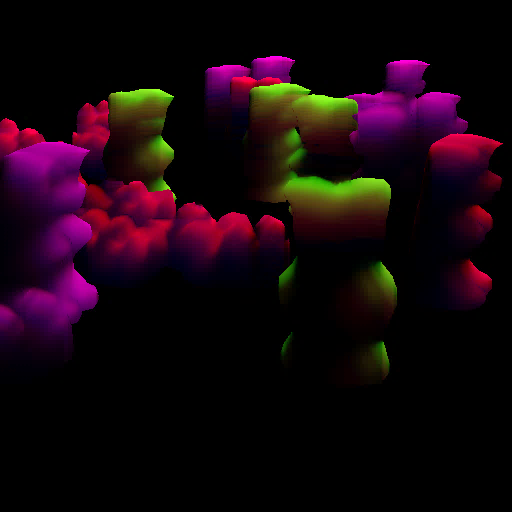 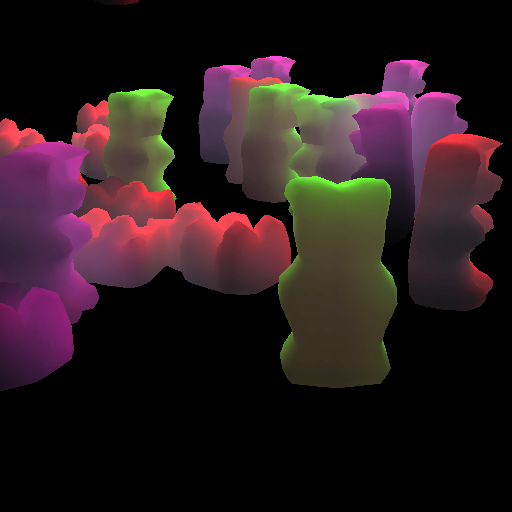 5 ms
22 ms
> 1 s
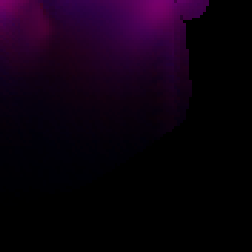 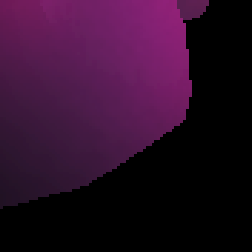 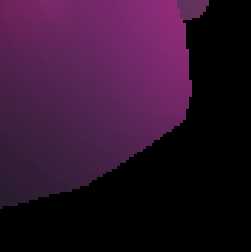 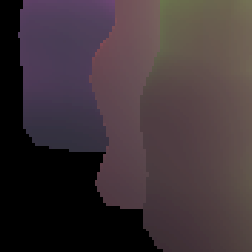 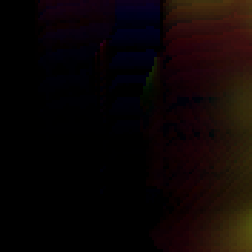 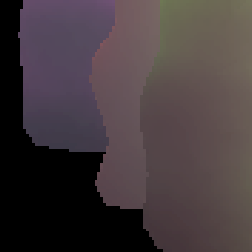 Deep screen space
Sub-surface Scattering
Diffusion approximation
based on irradiance samples
[Jensen and Buhler 2002]
Screen Space
Sub-surface Scattering
[Jimenez et al. 2009]
3/15/2014
Oliver Nalbach - Deep Screen Space
22
Problem: Indirect Visibility
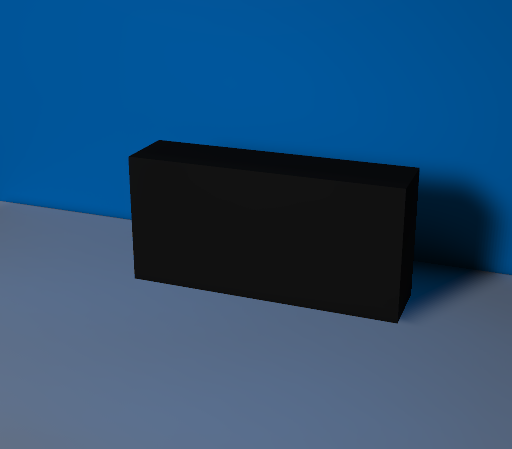 Object
Occluder
Deep screen space
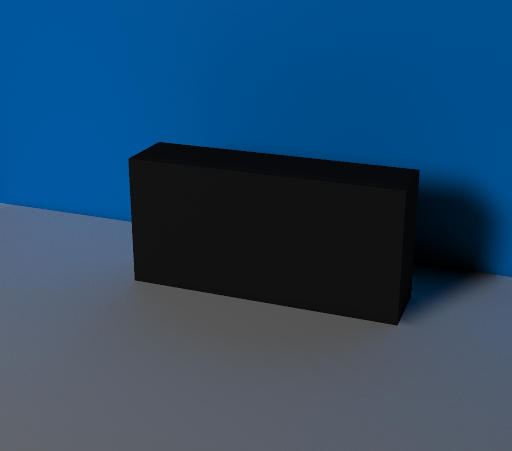 Light source
Raytracing
3/15/2014
Oliver Nalbach - Deep Screen Space
23
Conclusion
Supports arbitrarily deforming geometry
Similar efficiency but without the strong viewing angle dependency
Fits the rendering pipeline
More applications seem possible
Indirect lighting of volumes
Motion blur
Depth of field
3/15/2014
Oliver Nalbach - Deep Screen Space
24
Thank you.
Project page: 	http://www.mpi-inf.mpg.de/~onalbach/DeepScreenSpace/
Contact: 	onalbach(at)mpi-inf.mpg.de
3/15/2014
Oliver Nalbach - Deep Screen Space
25